การวางแผนและการบริหาร
Management and  Planning System
สำนักงาน กศน.จังหวัดสุราษฎร์ธานี
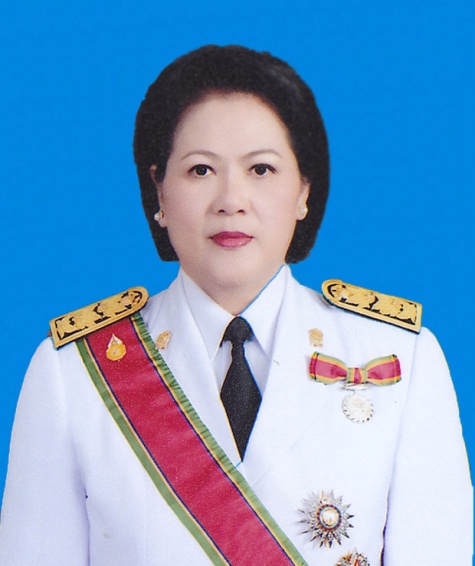 นางกานดา  ทองคลองไทร      
                      ผู้อำนวยการ กศน.จังหวัดสุราษฎร์ธานี
การวางแผน การควบคุม และการจัดระบบงาน
กศน.จังหวัด และ กศน.อำเภอ
การวางแผนควบคุม กศน.อำเภอ/กศน.ตำบล
1. กศน.ตำบล ร่วมประชุมกับผู้นำท้องถิ่น เพื่อสำรวจและ      รวบรวมข้อมูล เพื่อการจัดทำแผนการทำงาน ร่วมกับ   กรรมการสถานศึกษา
2. กศน.อำเภอ พิจารณา แล้วรวบรวมนำเข้าเป็นแผนของ       กศน.อำเภอ เพื่อนำส่งให้กับ กศน.จังหวัด ต่อไป..
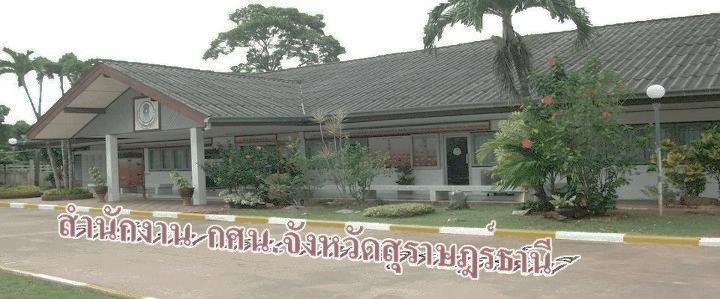 3. กศน.จังหวัด พิจารณา แล้วรวบรวมนำเข้าเป็นแผนของ       กศน.จังหวัด เพื่อควบคุมการเบิกจ่ายต่อไป..
การวางระบบงาน : กระบวนการจัดระบบแผนงานและการนำเสนอ
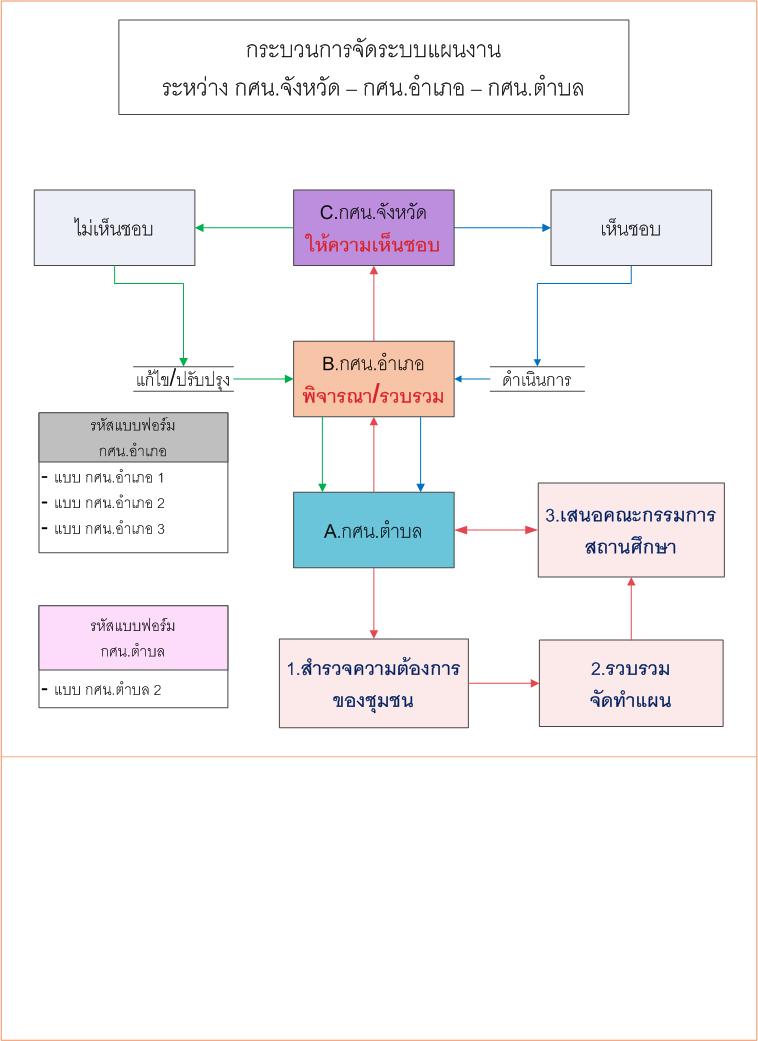 การวางระบบงาน : การควบคุมการเบิกจ่าย
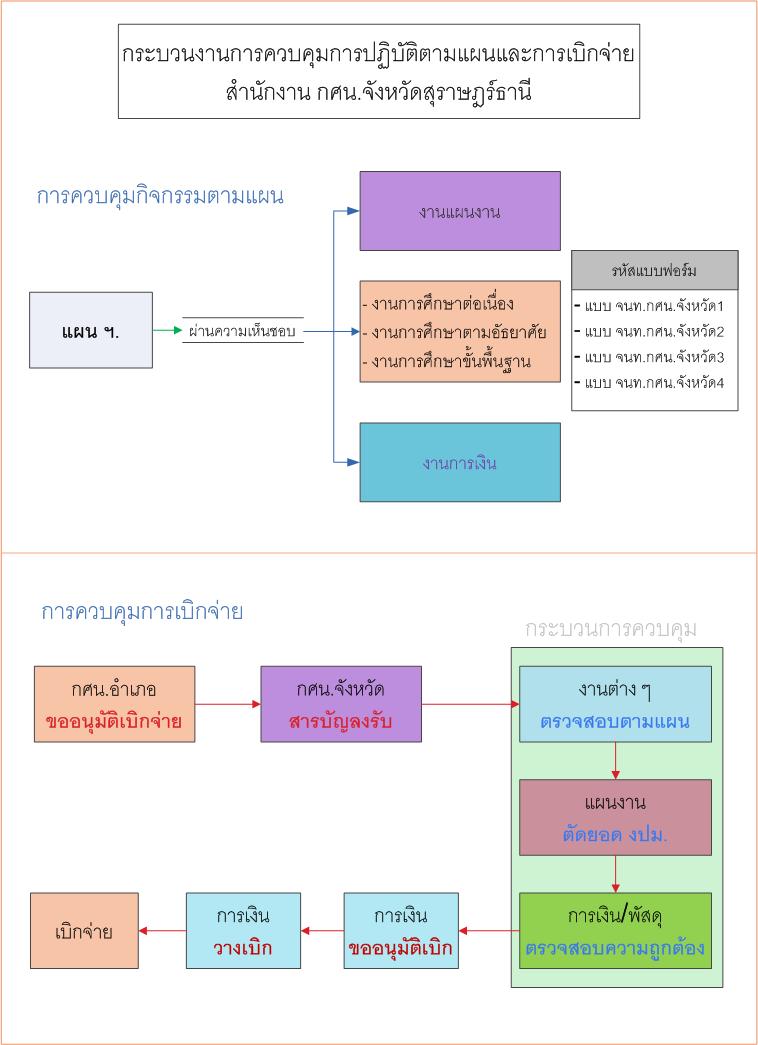 การวางระบบงาน : กระบวนการควบคุมการปฏิบัติตามแผนและการเบิกจ่าย
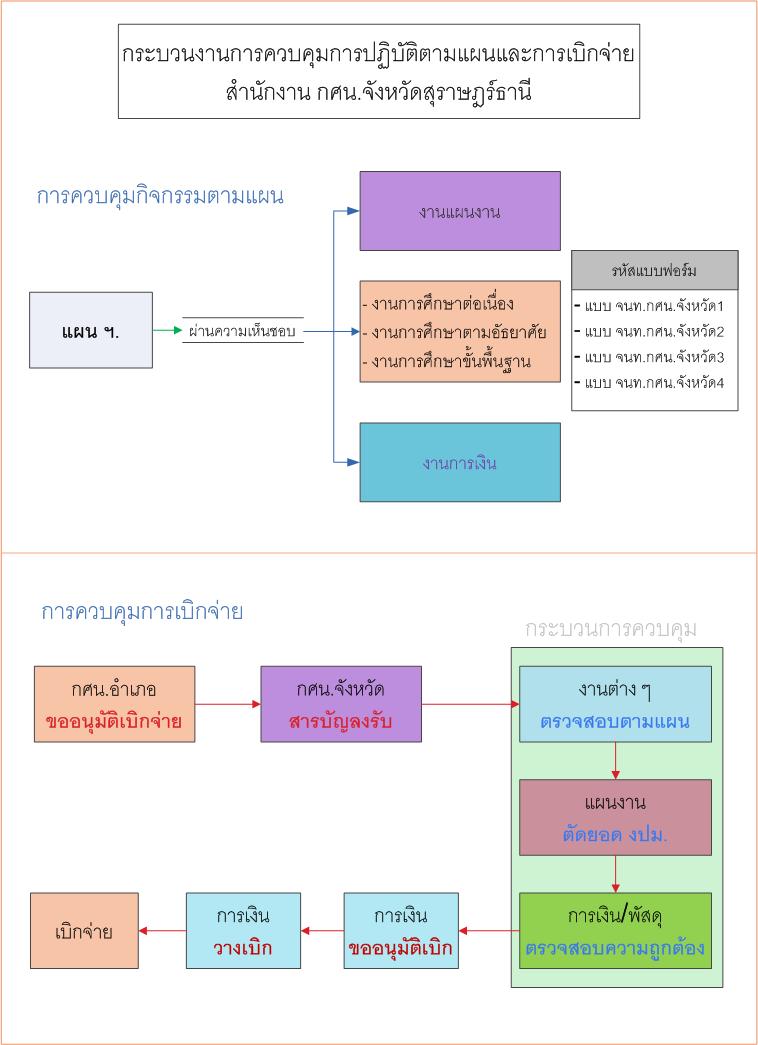 การวางระบบงาน : กระบวนการควบคุมการรายงาน
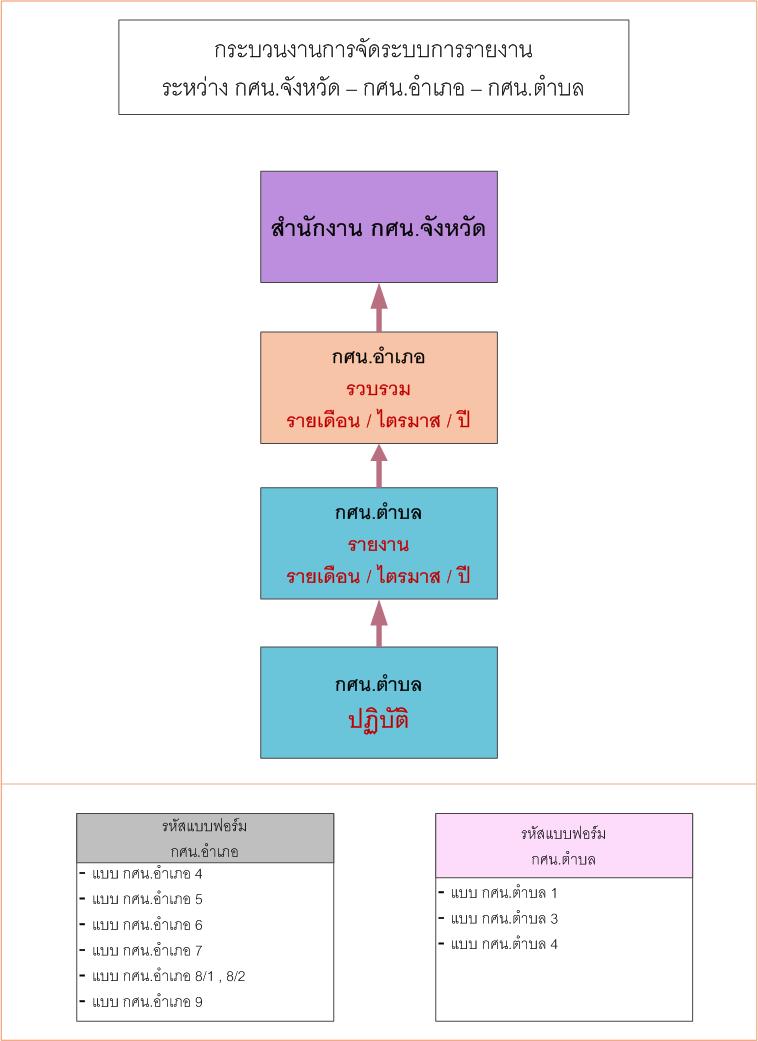 การนำระบบสารสนเทศ ICT มาใช้
อำนวยความสะดวกในการปฏิบัติงาน
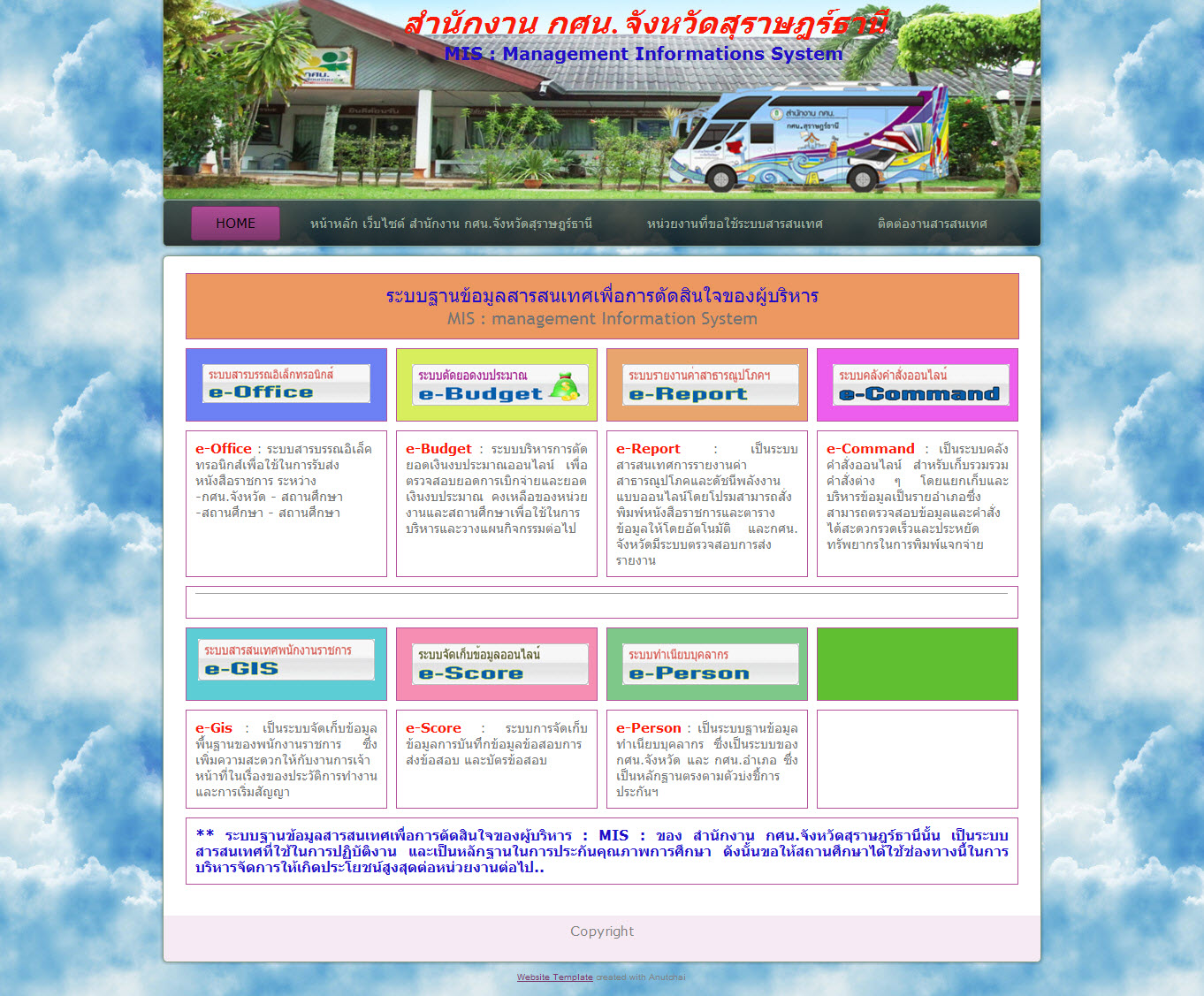 การนำเทคโนโลยี
มาช่วยในการบริหารจัดการ
: ด้านการเงินและงบประมาณ :
นำเทคโนโลยีเข้ามาช่วยงาน : ด้านงบประมาณ
นำเทคโนโลยีเข้ามาช่วยงานในด้านการควบคุม การใช้จ่ายงบประมาณ ดังนี้ 	- การตัดยอดเงินงบประมาณ
	- การตรวจสอบวันดำเนินการ ( ทำ PO / เบิกจ่าย )
	- การทำระบบเงินยืม / ล้างเงินยืม (ตรวจสอบได้)
         - การบันทึกหมายเลข EGP
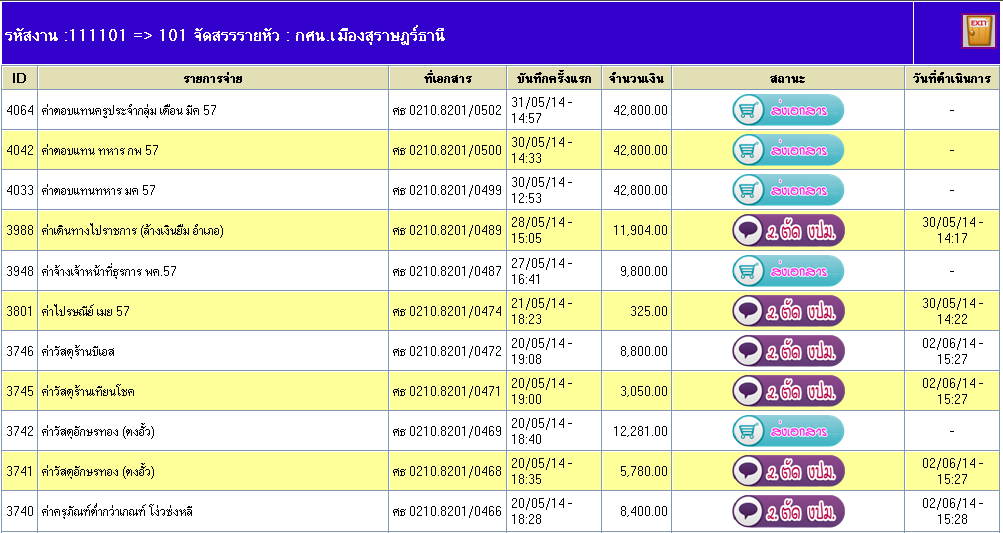 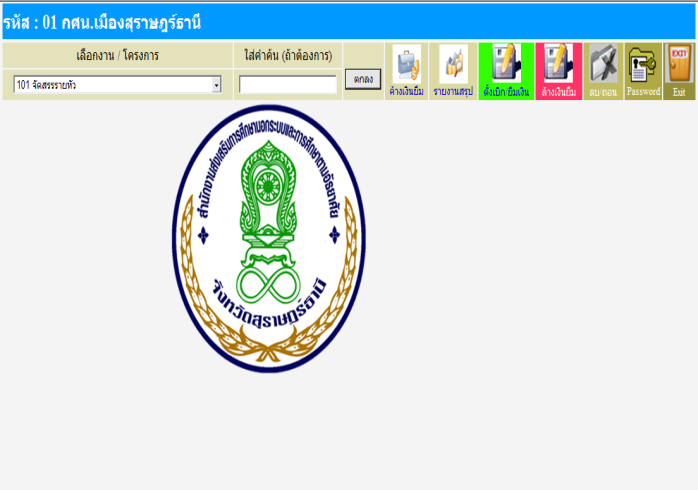 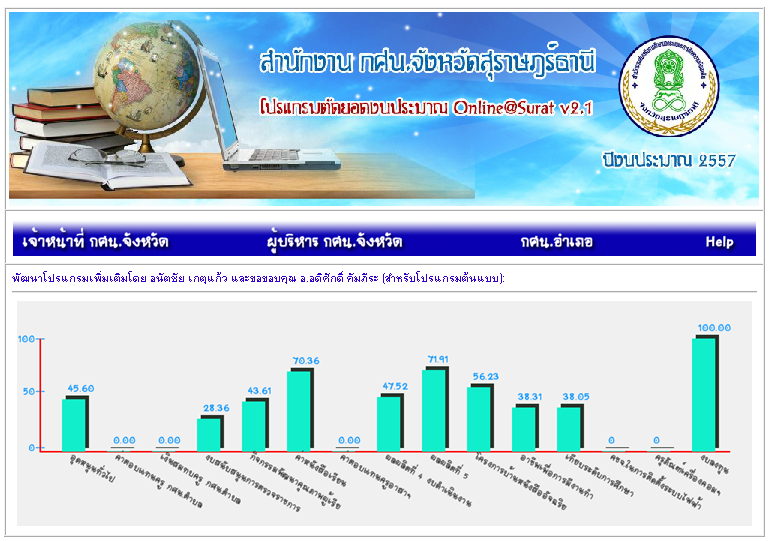 นำเทคโนโลยีเข้ามาช่วยงาน : ด้านงบประมาณ
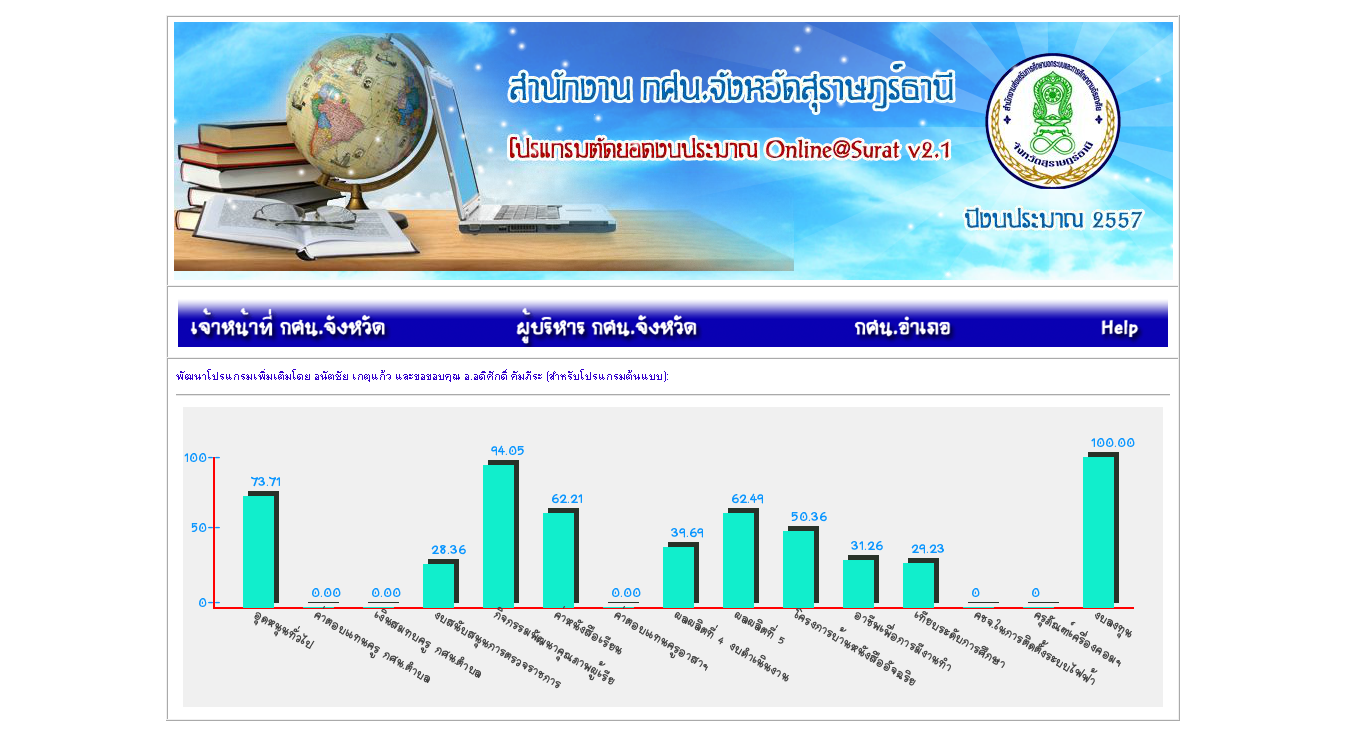 โปรแกรมเดิมจาก ผอ.อดิศักดิ์ คัมภีระ
นำเทคโนโลยีเข้ามาช่วยงาน : ด้านงบประมาณ
พัฒนาเพิ่มเติม เพื่ออำนวยความสะดวกในการปฏิบัติงาน
: พัฒนาระบบตรวจสอบวันที่ ในการดำเนินการต่าง ๆ
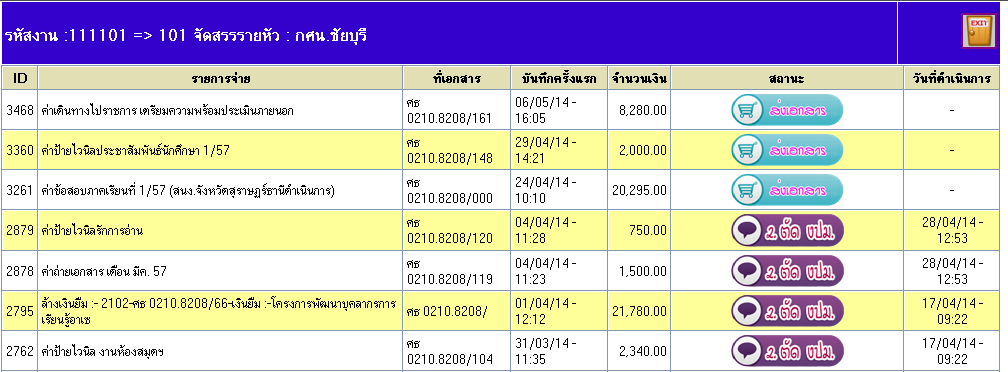 นำเทคโนโลยีเข้ามาช่วยงาน : ด้านงบประมาณ
พัฒนาเพิ่มเติม เพื่ออำนวยความสะดวกในการปฏิบัติงาน
: ปรับปรุง สถานะการดำเนินงาน
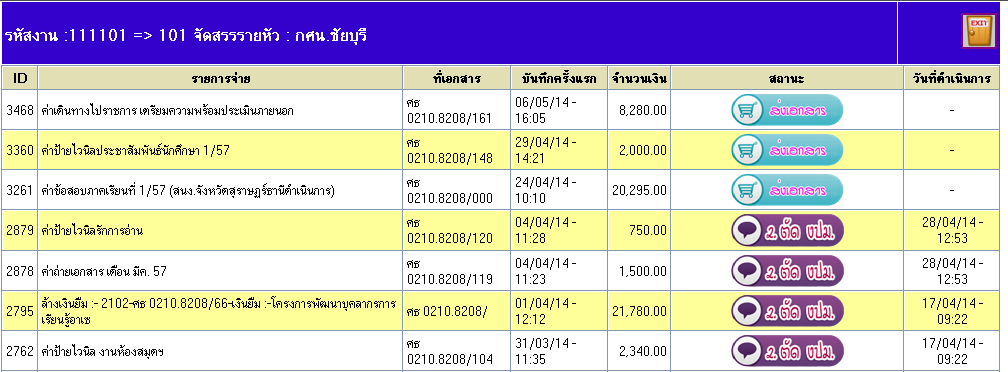 นำเทคโนโลยีเข้ามาช่วยงาน : ด้านงบประมาณ
พัฒนาระบบการแจ้ง สถานะการดำเนินงาน
แบบใหม่
แบบเดิม
1. 
2.
3.
4.
5.
6.
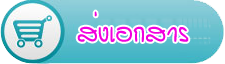 1. 
2.
3.
4.
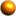 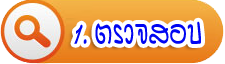 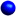 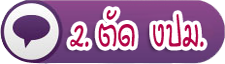 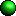 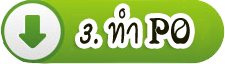 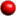 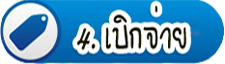 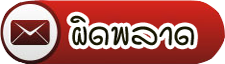 นำเทคโนโลยีเข้ามาช่วยงาน : ด้านงบประมาณ
พัฒนาเพิ่มเติม เพื่ออำนวยความสะดวกในการปฏิบัติงาน
: พัฒนาระบบการยืมเงิน-ล้างเงินยืม
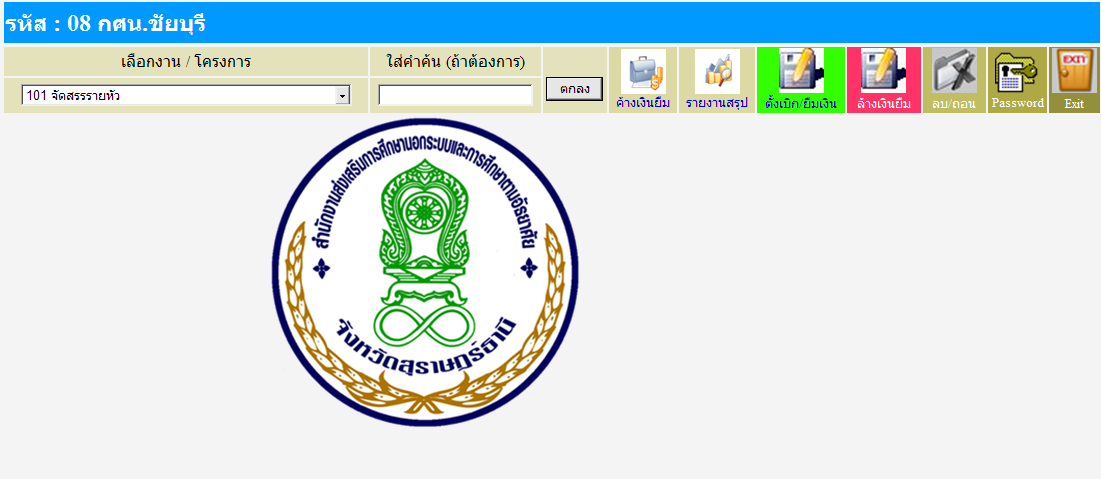 นำเทคโนโลยีเข้ามาช่วยงาน : ด้านงบประมาณ
พัฒนาเพิ่มเติม เพื่ออำนวยความสะดวกในการปฏิบัติงาน
: ระบบตรวจสอบการ ค้างเงินยืม
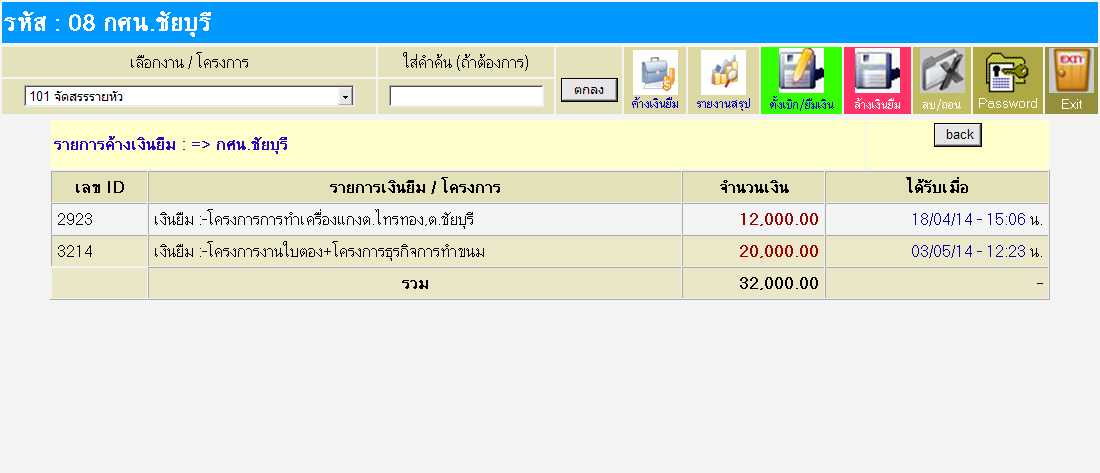 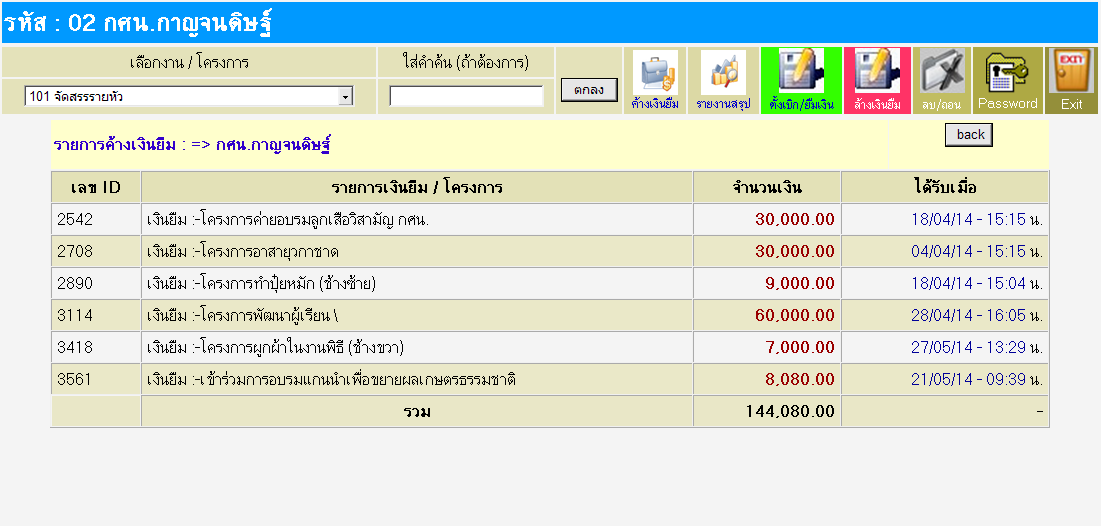 ระบบตรวจสอบการค้างเงินยืม
การนำเทคโนโลยี
มาช่วยในการบริหารจัดการ
: ด้านธุรการสำนักงาน :
ที่เกี่ยวข้องการควบคุมงบประมาณ
กศน.จังหวัดสุราษฎร์ธานี
@Surat
กศน.อำเภอ
กศน.อำเภอ
นำเทคโนโลยีเข้ามาช่วยงาน : ด้านธุรการสำนักงาน
นำเทคโนโลยีเข้ามาช่วยงานในด้านการรับส่งหนังสือราชการ
รับ-ส่ง จาก อำเภอไปจังหวัด
รับ-ส่ง จาก จังหวัดไปอำเภอ
รับ-ส่ง จากอำเภอไปอำเภอ
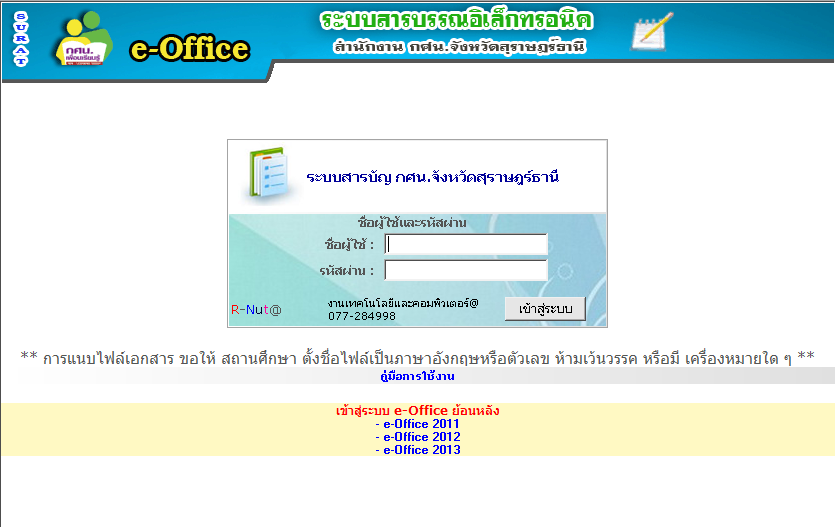 ตัวอย่างโปรแกรมและการใช้งาน
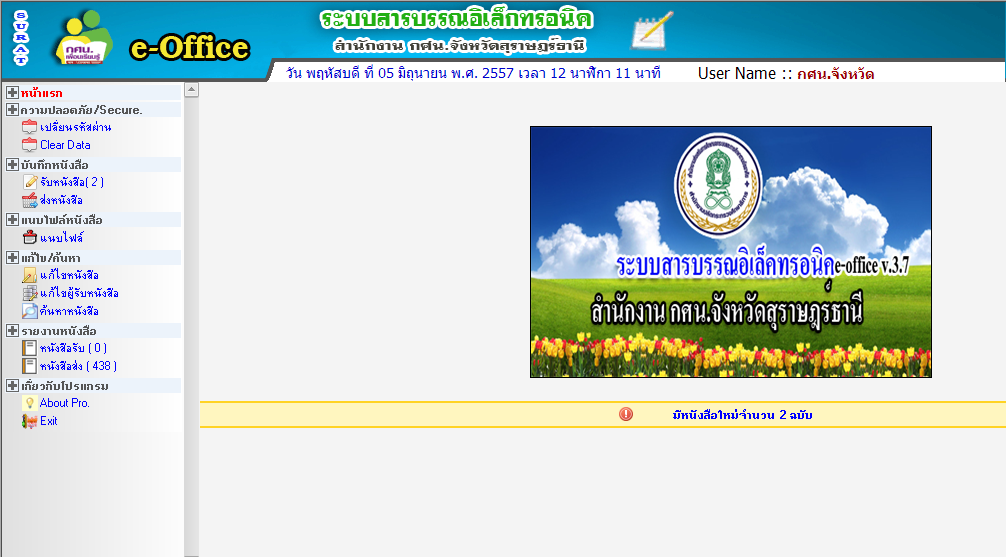 ตัวอย่างโปรแกรมและการใช้งาน
1. e-Office ระบบสารบรรณอิเล็คทรอนิคส์
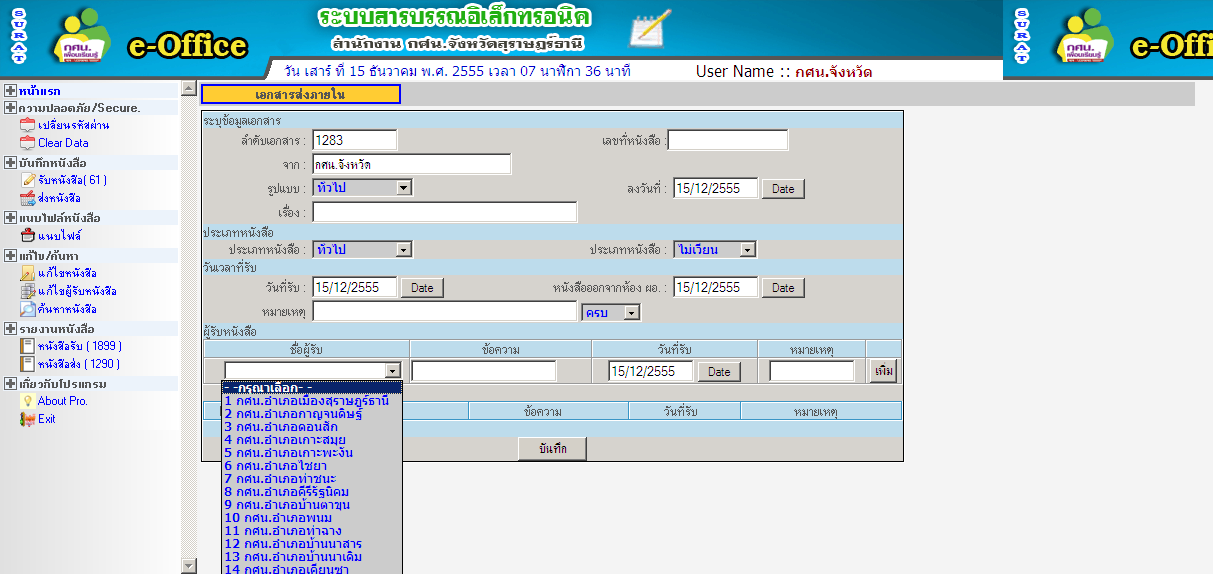 ตัวอย่างโปรแกรมและการใช้งาน
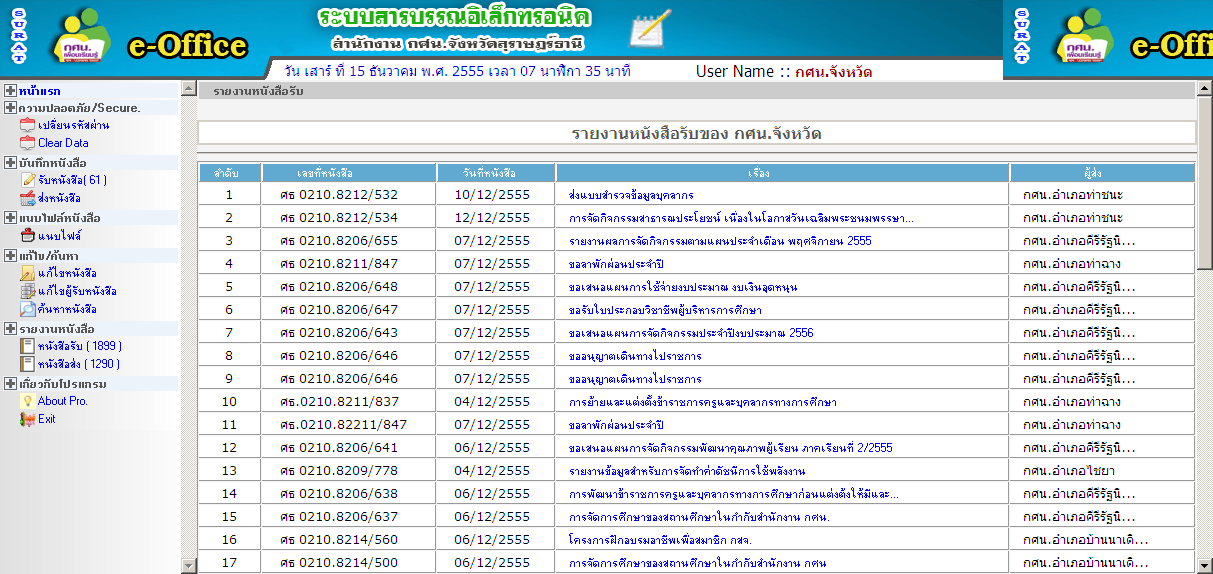 ตัวอย่างโปรแกรมและการใช้งาน
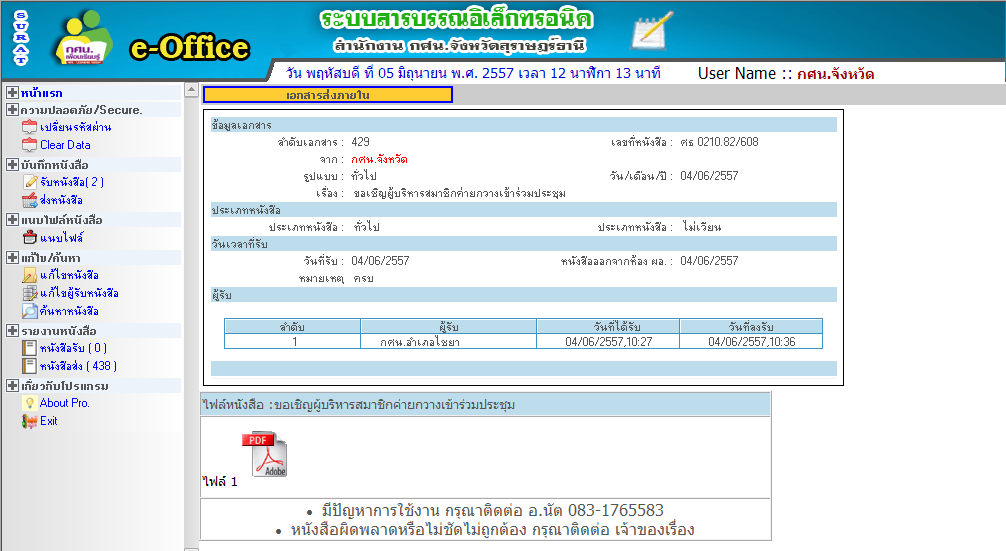 ตัวอย่างโปรแกรมและการใช้งาน
การนำเทคโนโลยี
มาช่วยในการบริหารจัดการ
: ด้านแผนงานและการรายงาน :
โปรแกรม e-Report
ระบบการรายงานค่าสาธารณูปโภค
: กศน.อำเภอ รายงาน การใช้จ่ายค่าสาธารณูปโภค ค่าน้ำ, ค่าไฟฟ้า, ค่าน้ำมันเชื้อเพลิง, ค่าไปรษณีย์ ฯ  รวมทั้งดัชนีพลังงาน
: กศน.อำเภอเพียงแค่บันทึกข้อมูลลงไปในระบบ หลังจากนั้นระบบจะพิมพ์หนังสือราชการและตารางคำนวณค่าสาธารณูปโภค  ออกมาให้ทั้งหมด
ระบบรายงานค่าสาธารณูปโภคออนไลน์
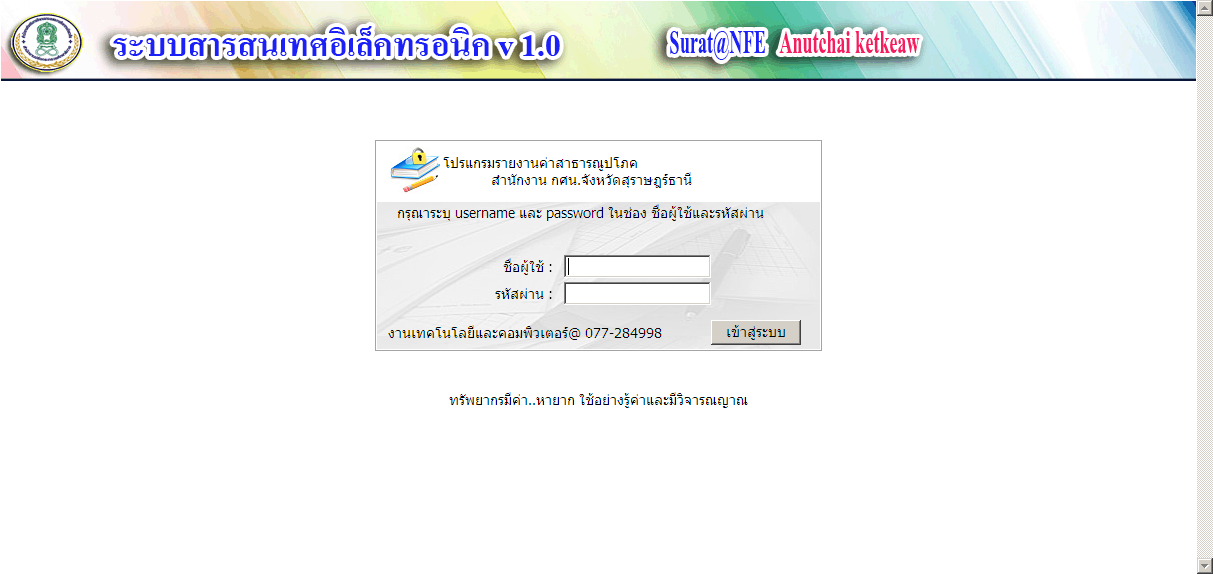 ระบบรายงานค่าสาธารณูปโภคออนไลน์
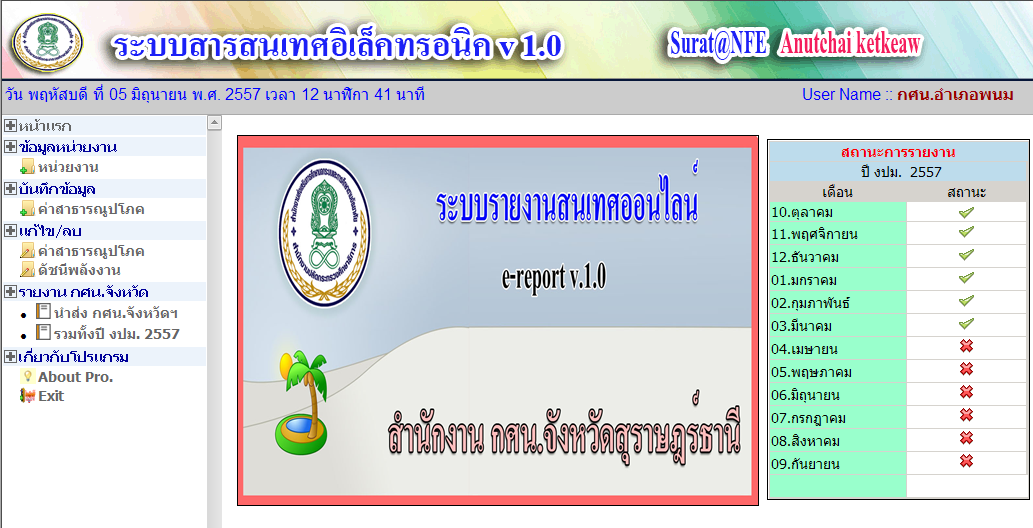 ระบบรายงานค่าสาธารณูปโภคออนไลน์
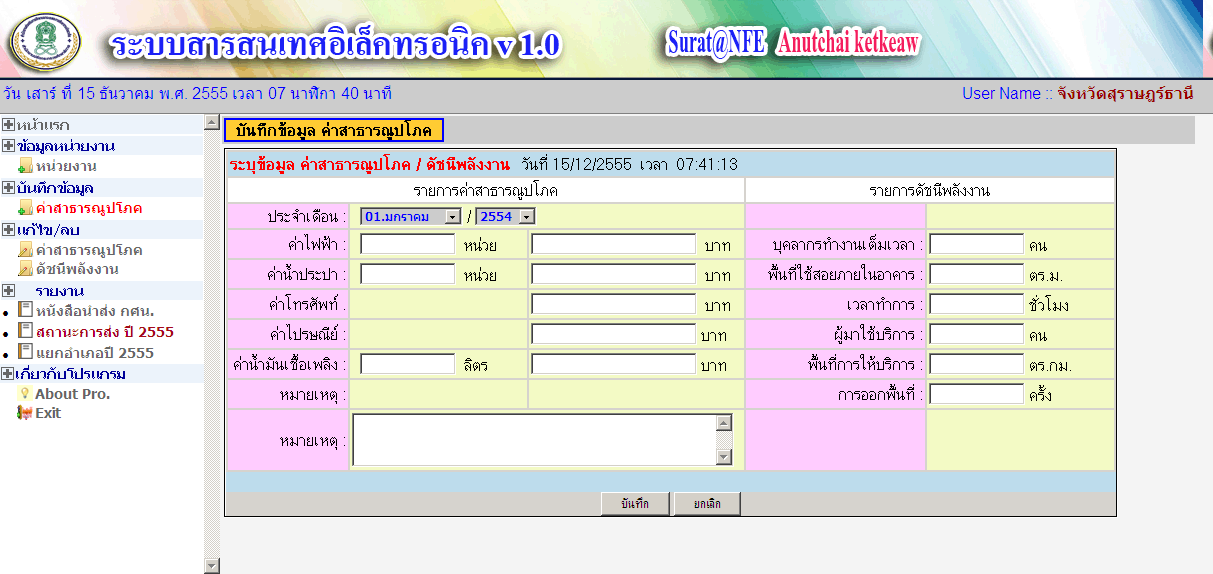 ระบบรายงานค่าสาธารณูปโภคออนไลน์
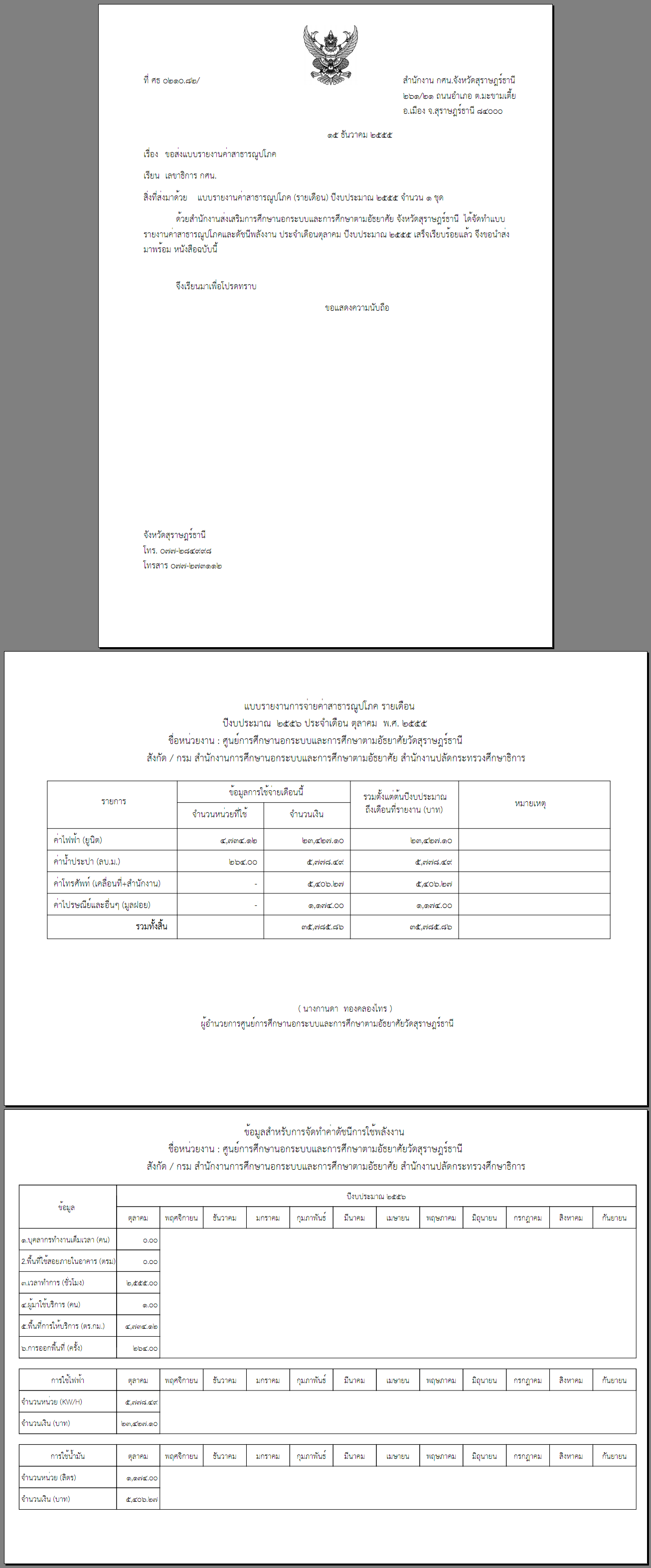 ระบบจะออกหนังสือนำส่งและ
รูปแบบการรายงานให้ทั้งหมด
ระบบรายงานค่าสาธารณูปโภคออนไลน์
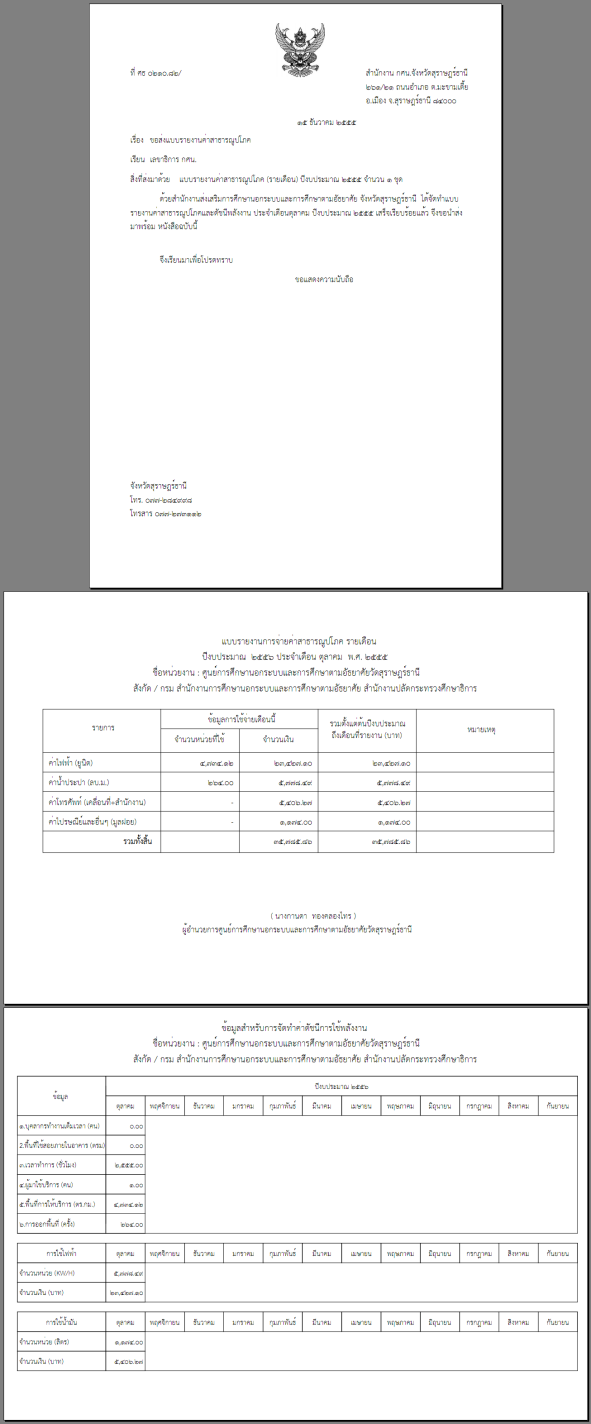 ตัวอย่างโปรแกรมและการใช้งาน
ระบบรายงานค่าสาธารณูปโภคออนไลน์
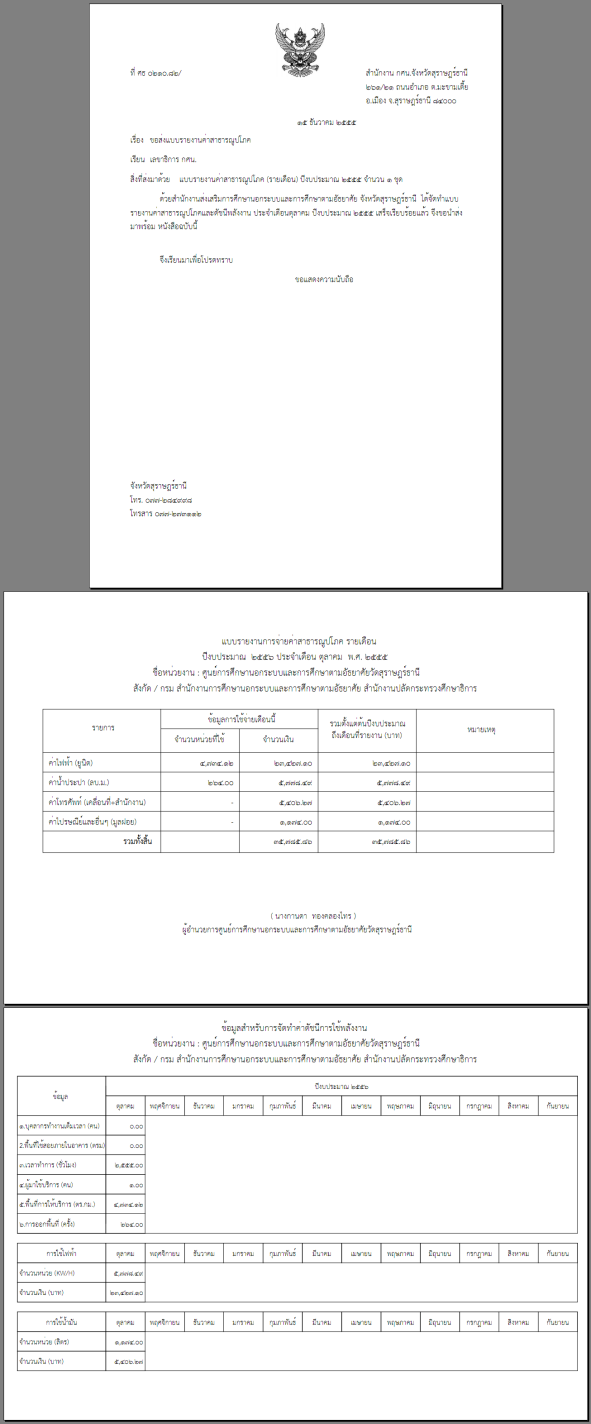 ตัวอย่างโปรแกรมและการใช้งาน
โปรแกรม e-Report
ระบบการรายงานค่าสาธารณูปโภค
: กศน.จังหวัดสามารถตรวจสอบได้ว่า กศน.อำเภอใดบ้าง ที่ยังไม่ได้รายงานข้อมูล และค้างรายงานเดือนไหนบ้าง
ระบบรายงานค่าสาธารณูปโภคออนไลน์
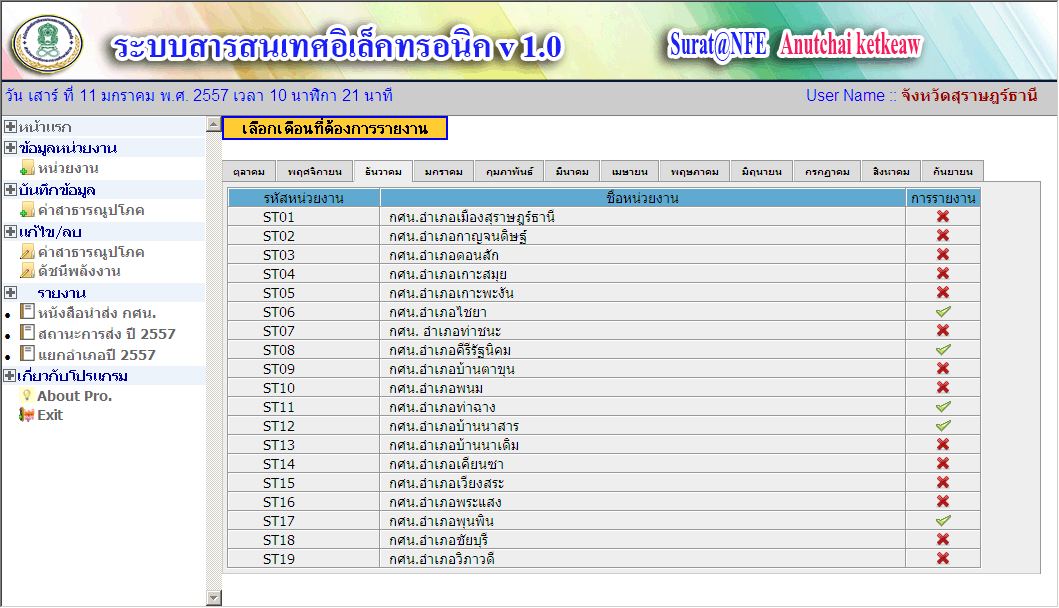 การติดตามและควบคุมการรายงาน
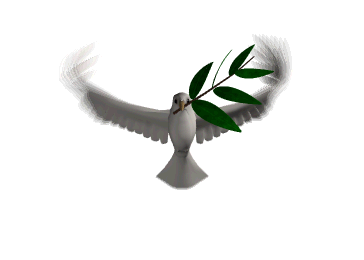 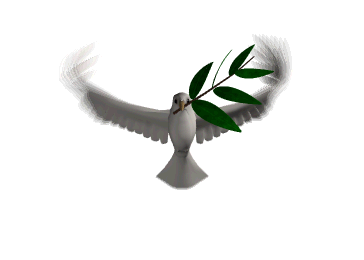 :: ขอขอบคุณ ::
สำนักงาน กศน.จังหวัดสุราษฎร์ธานี